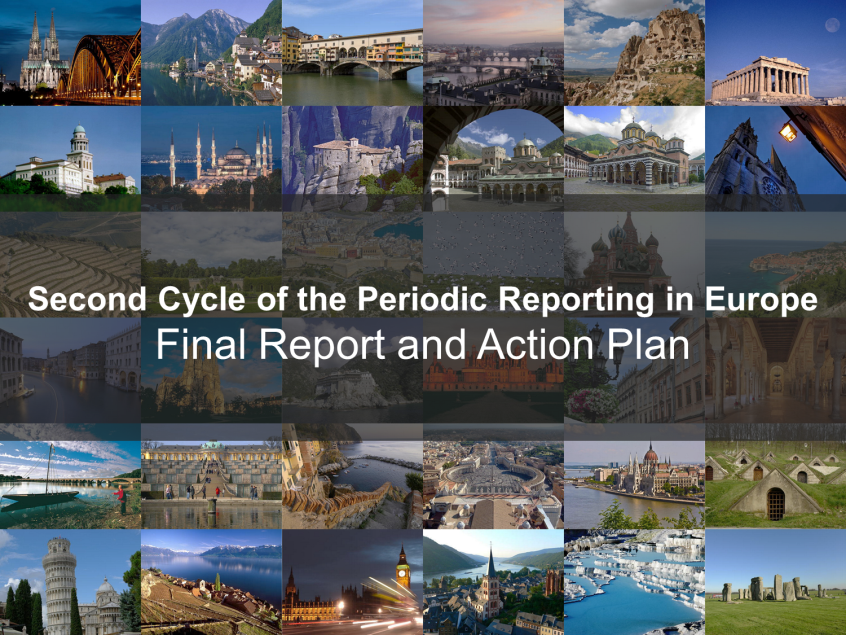 Analysis of lessons learned from 2nd Cycle PR – Subgroup 1
Subgroup 1 - Lessons Learned from 2nd Cycle - Group members
Cristopher Young
IUCN (Tim Badman, Elena Osipova, Matea Osti)
Tarek Abulhawa
Carolina Castellanos
Ole Søe Eriksen
Subgroup 1 - Lessons Learned from 2nd Cycle - Tasks
Different responses to Reflection Survey by region
Comments from 2nd Cycle
Compare the results of the PR Reflection Survey with the answers to the final questions in the 2nd Cycle Periodic Report sections 1 and 2
Bullet points analysis of SP responses and comments in PR Reflection Survey on EUR region
Bullet points analysis of SP responses and comments in PR Reflection Survey on ARB region
Bullet points analysis of SP responses and comments in PR Reflection Survey – all other regions
Recommendation on Objectives – preliminary comment
Produce a comparison based on results of the analysis of responses from the different regions
Subgroup 1 – Task 1: Different responses to Reflection Survey by region
The PR Reflection Survey analysis was broken down in regional groupings, providing a basis for the further analytical work in Subgroup 1.

Relevant questions from the Reflection Survey were compared with relevant/similar/overlapping questions in PR
Subgroup 1 – Task 2: Comments from 2nd Cycle PR
Specific data extraction and rough descriptive analysis was performed on selected questions from the PR Questionnaires (both section 1 and 2)

Analysis on regional level to ensure comparability with the Reflection Survey data. 

Specific questions and comments extracted from PR questionnaires:

Section 1: Q13.1 Was the questionnaire easy to use and clear to understand?
Section 1: Q13.2 Please provide suggestions for improvement [of the questionnaire]
Section 1: Q13.4 How accessible was the information required to complete the Periodic Report?
Section 1: Q13.6 Comments, conclusions and/or recommendations related to the assessment of the Periodic Reporting exercise
Section 2: Q6.4   Was the questionnaire easy to use and clear to understand?
Section 2: Q6.5   Please provide suggestions for improvement [of the questionnaire]
Section 2: Q6.7   How accessible was the information required to complete the Periodic Report?
Section 2: Q6.8   Has Periodic Reporting improved understanding of (e.g) the World Heritage Convention?
Section 2: Q6.11 Comments, conclusions and/or recommendations related to the assessment of the Periodic Reporting exercise
Subgroup 1 – Task 3: Comparison of results Refl.Survey and PR
Differences along two axes:
Regions
PR questionnaires and Survey – time aspect (up to six yrs between PR and Survey) + only FPs replying to survey (vs SMs replying in PR Section 2)

Challenge: limited response to survey, dominated by respondents from EURNA (80% of SPs responded) –> skewed results (5 respondents/12% in APA, 16 respondents/35% in AFR, 8 respondents/42% in ARB, 13 respondents/39% in LAC)
Subgroup 1 – Task 3: Comparison of results Refl.Survey and PR
Main findings (quantitative aspects):
Section 1: easy to use in 85,2% of cases overall (94.9% in AFR, 75,6% in APA)
Section 2: easy to use in 77,1% of cases overall (83,3% in APA, 73% in EUR)
Refl.Survey: No region above 50% “easy to use”, >50% of LAC respondents rated the questionnaire as very difficult (language?)

Access to information required to complete the PR appears to be generally good

Improved understanding of the WH Convention (marked differences FPs/SMs):
Positive responses in PR (SMs): 60% overall, EURNA 43%, 74% AFR, 86% ARB
Positive responses in Survey (FPs): 40% in ARB, 75% LAC, 100% APA
Subgroup 1 – Task 3: Comparison of results Refl.Survey and PR
Main findings (qualitative aspects):
Objectives: few specific inputs towards additional Objectives
Training: not fully satisfied across the regions (apart from EURNA (but last -> experience, training and guidance materials, established standards)
SMs want more workshops, FPs more remote resources (on-line training, videos, tools)
Deletions/Modifications/Additions to the Questionnaires:
31% of FPs ask for reduction/streamlining (50% in EURNA, 18% in LAC)
Little specific input provided on what to reduce/streamline (except repetitive questions), most suggestions focused on format/process.
Subgroup 1 – Task 3: Comparison of results Refl.Survey and PR
Proposed key points concerning format and process (all regions):
Improve linkages with other Conventions (Hague gets special mention)
Recognize links with other UNESCO designations of other properties
Availability of the questionnaire in other languages (particularly Spanish and Russian)
Questions need to be more clearly defined;
More guidance is needed, with definitions of terms, and examples to illustrate the sorts of replies required;
More space for comments (the most common comment);
A wider range of options for reply to multiple-choice questions (several respondents commented that it was unreasonable for the scale to go directly from ‘fair’ to ‘excellent’, without including ‘good’ in between; yes/ no questions often need an intermediate reply)
Tailor the questionnaires to regional specificities
Need for the questionnaire to be tailored to suit federal countries
Redesign the questionnaires to provide better for serial/ transborder and transnational properties where conditions may not be the same in all components
Split natural and cultural questions/ allow separate answers for natural and cultural properties to some questions/ have separate natural and cultural questionnaires
Different questionnaires for different types of property (examples mentioned included urban centres, cultural landscapes, sites, monuments, underground sites such as mines, modern heritage)
Ability to omit questions or select additional questions for specific sites/ site types
Brought forward to tasks under subgroup 2
[Speaker Notes: Brought forward to subgroup 2]
Subgroup 1 – Task 3: Comparison of results Refl.Survey and PR
Proposed key points concerning content (all regions):


Identify main challenges faced by States Parties in implementing Convention and maintaining OUV
Identify contribution of State Party to promotion of access and properties, and their popularisation
Link State of Conservation reports to Periodic Reporting 
Assess state of conservation of property over last PR cycle and forecast its condition over next cycle 
Need for greater focus on indigenous/ local communities/ owners involvement
More questions on positive achievements
Report on beneficial management
More on climate change and disaster preparedness
Assessment of application of scientific and indigenous knowledge to WH property conservation
Assess buffer zone issues (new cultural and natural values)
More detailed questions on condition of property
Brought forward to tasks under subgroup 2
[Speaker Notes: Brought forward to subgroup 2]
Subgroup 1 – Task 3: Comparison of results Refl.Survey and PR
Proposed key points concerning PR web platform (all regions):


Problems of internet connectivity in some regions of the world
Better help function
Add on-line translator to web platform
Improved navigation (though some of the requests are contradictory, for example on location of Save button)
Request for an offline version of the questionnaire which can be worked on and subsequently uploaded
Greater ability to share online version of questionnaire and use it interactively with stakeholders
Improvement to linkages between different parts of questionnaire which did not always generate the most appropriate conclusions
Ability to print ‘true’ version of online questionnaire
Add facility to attach documents/ maps/ images to questionnaire
Brought forward to tasks under subgroup 2
[Speaker Notes: Here we probably have some issues which are now on the technological scrapheap]
Subgroup 1 – Tasks 4-6: Bullet points analyses
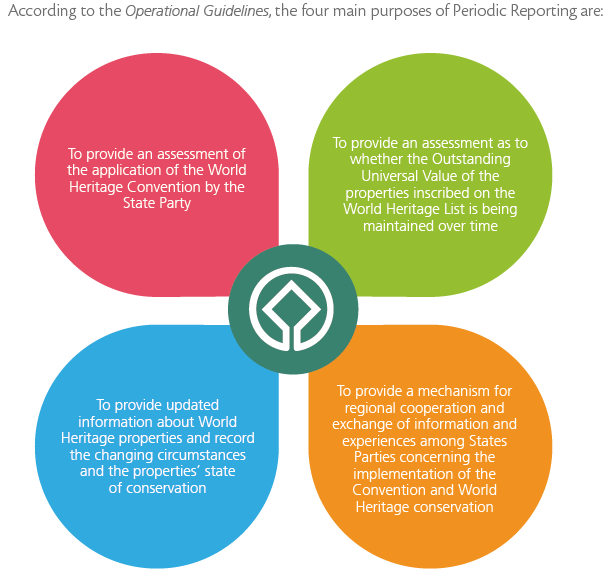 Subgroup 1 – Tasks 4-6: Bullet points analyses
Main observations:
Relevance and Objectives of PR (level of importance):
O1 most important objective for 62% of SPs (AFR 80%, EURNA 35%, ARB 25%)
O2 most important objective for 55% of SPs (APA 80%, LAC 75%, AFR 65%, EURNA 50%)
O3 most important objective for 55% of SPs (EURNA 58%, ARB 35%, APA 20%)
O4 most important objective for 24% of SPs (AFR 40%, EURNA 22%, LAC 15%)

O4 not adequately addressed (according to 40% of SPs)

Proposed changes to objectives (EURNA):
Better linkages with other Conventions, supporting coherence of national policies
More information on future intentions/ development plans for properties
More emphasis on positive developments
More specific evidence should be provided
Improve regional cooperation
Provide mechanism for more cooperation between heritage authorities and site managers, and to encourage cooperation and exchange of information among stakeholders at national level
Evaluate community awareness and appreciation of WH preservation
Improve existing objectives, not add to them
Subgroup 1 – Tasks 4-6: Bullet points analyses
Main observations:
Periodicity:
Nearly all SPs (around 90%) are satisfied with current timeframe
All EURNA SPs satisfied with time given to gather necessary information (1yr) but 40% of AFR, 35% of LAC, 20% ARB not satisfied

Training/guidance:
Nearly all EURNA FPs satisfied, ARB only around 50%, APA <60%, AFR 65%, LAC 85%
Nearly all EURNA FPs satisfied with training for SMs, ARB 30%, APA 60%, AFR 65%, LAC 75%
90% of EURNA FPs considered online resources adequate (BUT considered inadequate in >80% of LAC, 40% ARB, 25% AFR)
Comments:	guidance too general, not specific enough
		off-line when needed
		greater awareness of the tools/resources is needed
		training should be performed with the actual form
		case studies could be useful examples
[Speaker Notes: LOW hanging fruits]
Subgroup 1 – Tasks 4-6: Bullet points analyses
Main observations:
Format and content:
50% of EURNA: reduce/streamline questionnaires (20% AFR, 40% APA, 18% LAC)
For deletion:
Irrelevant questions on site by site basis
Select additional questions relevant to particular site
Geographic info, boundaries, OUV could be reduced/deleted (simple confirm?)
Questions relating to other CLT conventions reported separately
Nature/culture
Attributes
Questions not directly related to condition of OUV, authenticity and integrity
[Speaker Notes: LOW hanging fruits]
Subgroup 1 – Tasks 4-6: Bullet points analyses
Main observations:
Format and content:
50% of EURNA: reduce/streamline questionnaires (20% AFR, 40% APA, 18% LAC)
For adding:
Catastrophe prevention/emergency intervention
Links with other conventions (Hague)
Links with other UNESCO designations of WH properties
Citizen involvement in management
Involvement of property owners
Develop section specifically related to serial and/or transnational properties
Link conservation more directly to SOC reports and COM decisions at property level
Link factors and management measures to make explicit cause/effect
Overall assessment of state of property compared to previous cycle + forecast
Identification of best practices
[Speaker Notes: LOW hanging fruits]
Subgroup 1 – Tasks 4-6: Bullet points analyses
Main observations:
Format and content:
50% of EURNA: reduce/streamline questionnaires (20% AFR, 40% APA, 18% LAC)
For modification:
In Section I separate questions for nature and culture
In Section II, Q4.3: fix objectives for mid-term to provide more measurable data
In rating scales, add ‘good’ between ‘very good’ and ‘adequate’
Add questions on trends between successive PR cycles
Allow reference to responses in previous PR cycles
More space for comments 
Strengthen links between factor analysis and management responses so that choice is more logical
Simplify factors to make them less subjective
Try to orient factors to different categories of property
Address factors affecting properties on a regional basis
More opportunity for reporting positive results
All these are brought forward to Subgroup 2
[Speaker Notes: Brought forward to task 2]
Subgroup 1 – Tasks 4-6: Bullet points analyses
Main observations:
Use of data:
Mixed picture of the usefulness of data to achieve the objectives in PR
AFR in general most positive
EURNA and ARB least positive

In EURNA, data from the Second Cycle of Periodic Reporting is used 
to improve management systems and develop management plans, 
set priorities, 
analyse data to reduce negative impacts. 
The data has improved awareness of threats, and provided a basis for monitoring sites, as well as feeding into training for site managers. 
The data has helped to identify problems and also gaps in communication. 
It is providing the basis for planning future activities. 
Several states parties noted that they had yet to use it. 
One state party noted that the data was already captured within existing monitoring and management systems.
[Speaker Notes: LOW hanging fruits]
Subgroup 1 – Tasks 4-6: Bullet points analyses
Main observations:
Use of data:
In EURNA, 70% of FPs report that the Action Plan is used as a tool to set national policies (80% in AFR, 40% in APA)

PR data used for fundraising in >60% of AFR, overall 28% (EURNA 20%)

PR Web platform
50% of EURNA reported high degree of ease of use, similar to AFR. Considerable lower rating in rest of the world
[Speaker Notes: LOW hanging fruits]
Subgroup 1 – Tasks 4-6: Bullet points analyses
Main observations:
PR Web platform - Suggested improvements:
Provide different questionnaires for different types of property, particularly for serial and transnational
Make results of previous cycles accessible, and possibly include previous answers in uploaded info
Web platform linkages too automated with need to be able to exercise more judgement on linkages
More space needed for comments and responses to narrative questions
Provide SP national overview when all sites and the national authority have submitted questionnaires
Make data base searchable, for example by criteria, by type, by issue, by property
Data uploaded by World Heritage Centre should be up to date and precise
Make saving of data easier
Change deadline for submission when many people are on leave
Clearer information needed on how to access web platform
More space needed to explain legal frameworks
More space needed for local stakeholders to express vision for their property, including whether states parties have specific legislation for World Heritage
More information on whether WH aspects are inter-sectoral and whether other govt departments have to respect World Heritage.
Are ICOMOS-type HIA’s used?
Improve multiple choice questions to provide wider and more precise options for reply
[Speaker Notes: LOW hanging fruits]
Subgroup 1 – Tasks 4-6: Bullet points analyses
Main observations: PERIODIC REPORTING
S1 Q13.2 (pls provide suggestions for improvement in Section 1)

More detailed guidance on the questions needed; often no guidance at all 
Need for more space for comments, free text and narrative replies
Problems in linkages between different parts of questionnaire; autosummaries
Some questions repetitive
Questionnaire should be shorter and more comprehensive
Need for more opportunities to highlight positive factors and achievements
Need for more coherence between question asked and options given for reply; in some cases need wider range of options;
On line character of questionnaire makes widespread involvement of stakeholders difficult; need for a more interactive way of involving local communities
Clearer distinction needed between questions dealing with World Heritage and those dealing with general heritage; more scope needed to explain incentives for heritage which is not World Heritage 
Need for specific questionnaires for serial and transnational properties
Difficulties of using questionnaire in a federal structure with limited/ no responsibility for culture at the national level
Need to be able to distinguish clearly between natural and cultural heritage since situation will be different in many states parties
[Speaker Notes: LOW hanging fruits]
Subgroup 1 – Tasks 4-6: Bullet points analyses
Main observations: PERIODIC REPORTING
S2 Q6.5 (pls provide suggestions for improvement in Section s)

Improve online access to Questionnaire
Some technical problems in navigating and uploading questionnaires; better navigation would help;
Linkages between factual answers and analysis of answers produces odd answers on occasion; needs to be improved
Have Save tab at the end of each question
Place summary tables next to relevant topic and not much later in the process when respondee is not focused on that issue any more.
Useful to have summary table generated for Potential Negative Factors as well for Actual Negative Factors
Improve geographical capacity of form so that mapping can be uploaded
Importance of getting correct French translation of questionnaire 
More detailed guidance for questions, and on meanings/ definitions of terminology used (? lexicon); ? provide exemplar replies as part of guidance
More detailed Users Manual
Some questions too general
More space for comments is essential [this comment is probably the most common one, along with the need for more nuanced answers/ wider range of options for reply]
Need for comment boxes on replies on factors
Provide space to include edited versions of text which has been pre-loaded; provide opportunity for attachments
[Speaker Notes: LOW hanging fruits]
Subgroup 1 – Tasks 4-6: Bullet points analyses
Main observations: PERIODIC REPORTING
S2 Q6.5 (pls provide suggestions for improvement in Section s)

Need for more nuanced options for reply with wider range of possible replied e.g. put ‘good’ between ‘excellent’ and ‘fair’; have neutral button as well as positive or negative
Some questions have answers which have two components; chosen option may be accurate for one but not the other
Problems with preloading of inaccurate information
Some questions need clarification e.g. do they refer to property or to OUV/ to buffer zone or to surrounding region
Questionnaire does not allow for complexity of urban sites
Specific questionnaires needed for historic cities and other types of site
More questions focused or adapted to specific types of property eg industrial; cultural landscape; stately homes
Reduce the number of questions
Special treatment needed for sites with underground mine-workings which have specific factors not affecting other properties
Need to provide appropriate treatment for serial and transnational properties [preferred seems to be a form for each component, possibly with an overarching summary]
Better distinction between issues affecting actual properties and those affecting buffer zones/ settings
Specific WH Committee decisions on each property need to be available to site manager [I think this is a translation issue]
Need more questions addressing living community perspective
[Speaker Notes: LOW hanging fruits]
Subgroup 1 – Task 7: Recommendations on objectives
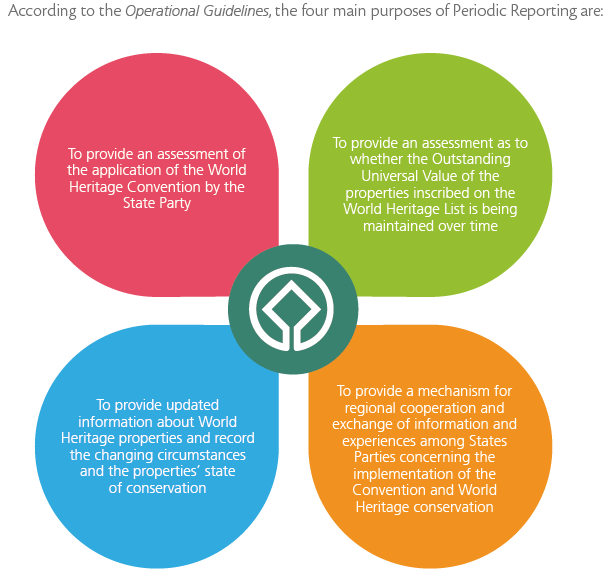 Subgroup 1 – Task 7: Recommendations on objectives
The objectives have remained unchanged throughout Cycles 1 and 2 – a strong argument in itself that we should accomodate changes and amendments within the current objectives

71% of respondents in PR Reflection Survey overall reported the objectives to be adequately addressed (more than half of respondents in all regions)
O1 is most adequately adressed (7% reporting not adequate), followed by O2 (24% reporting not adequate), followed by O3 (29% reporting not adequate) and finally O4 (40% of SPs reporting not adequate follow-up)
Implying that the process overall did not achieve the Objectives?
Subgroup 1 – Task 7: Recommendations on objectives
Should we change or amend the Objectives?

70% of SPs indicate that there should be no further additions of the Objective
Proposed changes: 
Add objective(s) on Promotion of WH properties and related actions, and;
Identification of main challenges faced by SPs in implementing the Convention and maintaining OUV
Can be covered within O1 and O3 through adding of relevant questions
Other comments can be accommodated through changes in questionnaires/guidance to questions (as part of task 2)
Scientific and indigenous knowledge (in Conservation and restoration)
Linkages to other Conventions
Future intentions/development plans
More emphasis on positive achievements
Risk/disaster preparedness (climate change)
Community awareness/appreciation
Subgroup 1 – Conclusions so far
Keep objectives – timelines, change over time, shift focus towards continuous improvement

Regional approaches towards implementation, analysis and presentation may explain some of the differences we see: PR should be perceived as a global exercise regionalised (rather than the opposite). A shared strategy for all regions on how to implement should be developed. Similarly, a shared model for analysis and translation of results into COM reports and action plans + follow-up must be developed

The most cost-driving objective (4) was the least successful – what does that imply? That we failed in achieving the goal? Or that the other objectives are considered relatively more important?
Possible implications for implementation strategy

No apparent reason to change timeframe - but closer integration between PR, SOC, Management systems/plans should be a goal

Training and guidance – EURNA ”did well”- possibly higher capacity but also more experience in how to conduct the exercise, train the trainers approach (from AFR), manuals and guidance material developed (online tutorials, manuals, FAQs, videos etc)
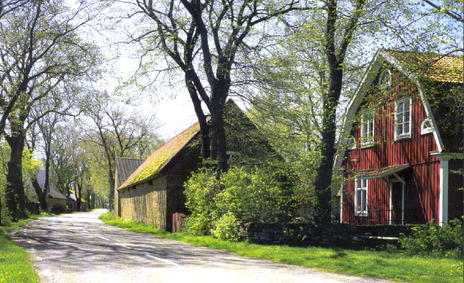 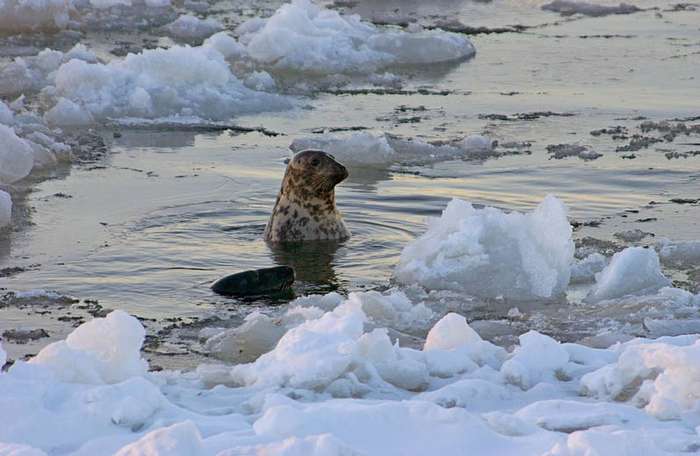 Thank you!